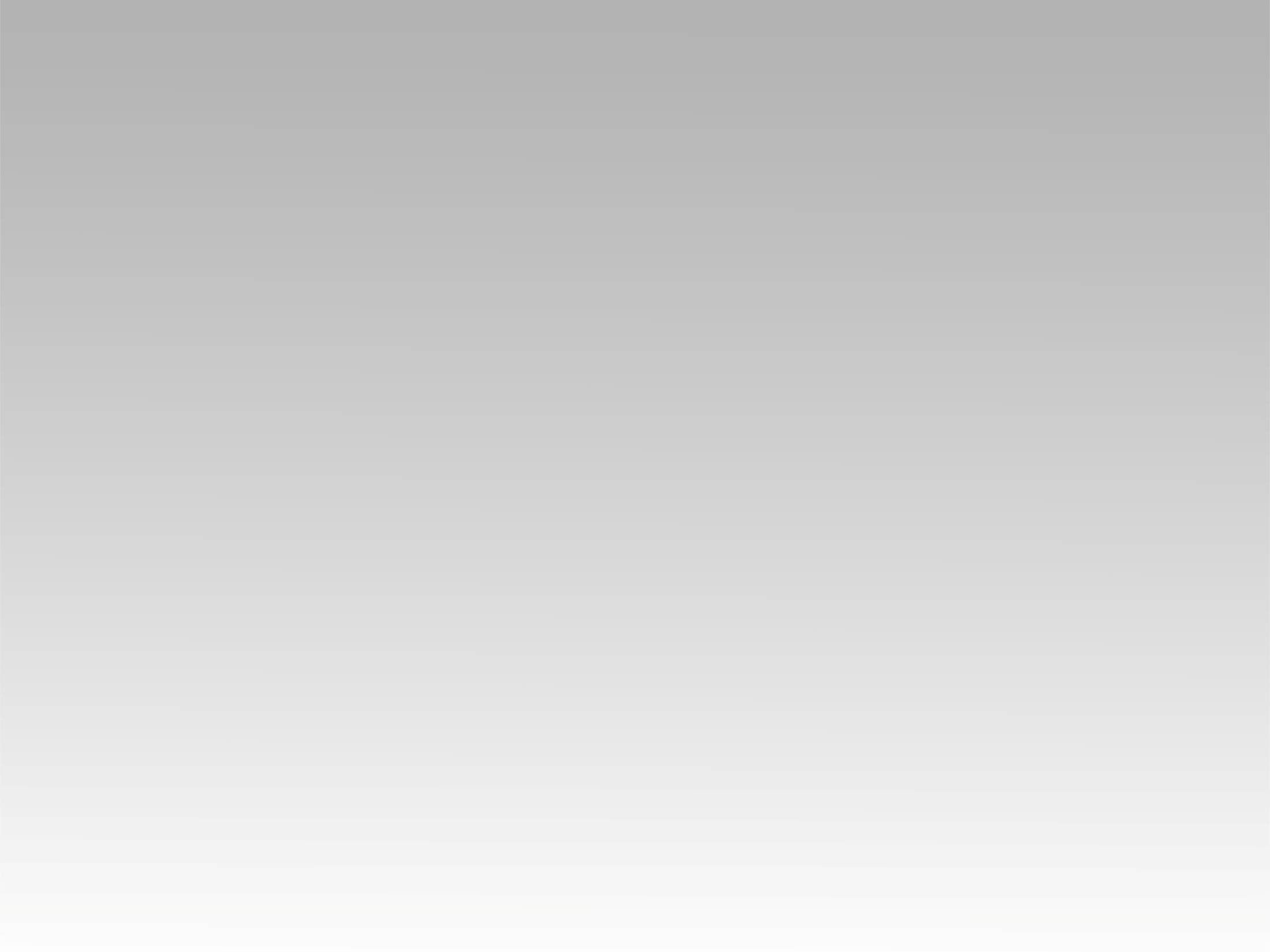 تـرنيــمة
قال لي الشيطان خطاياك
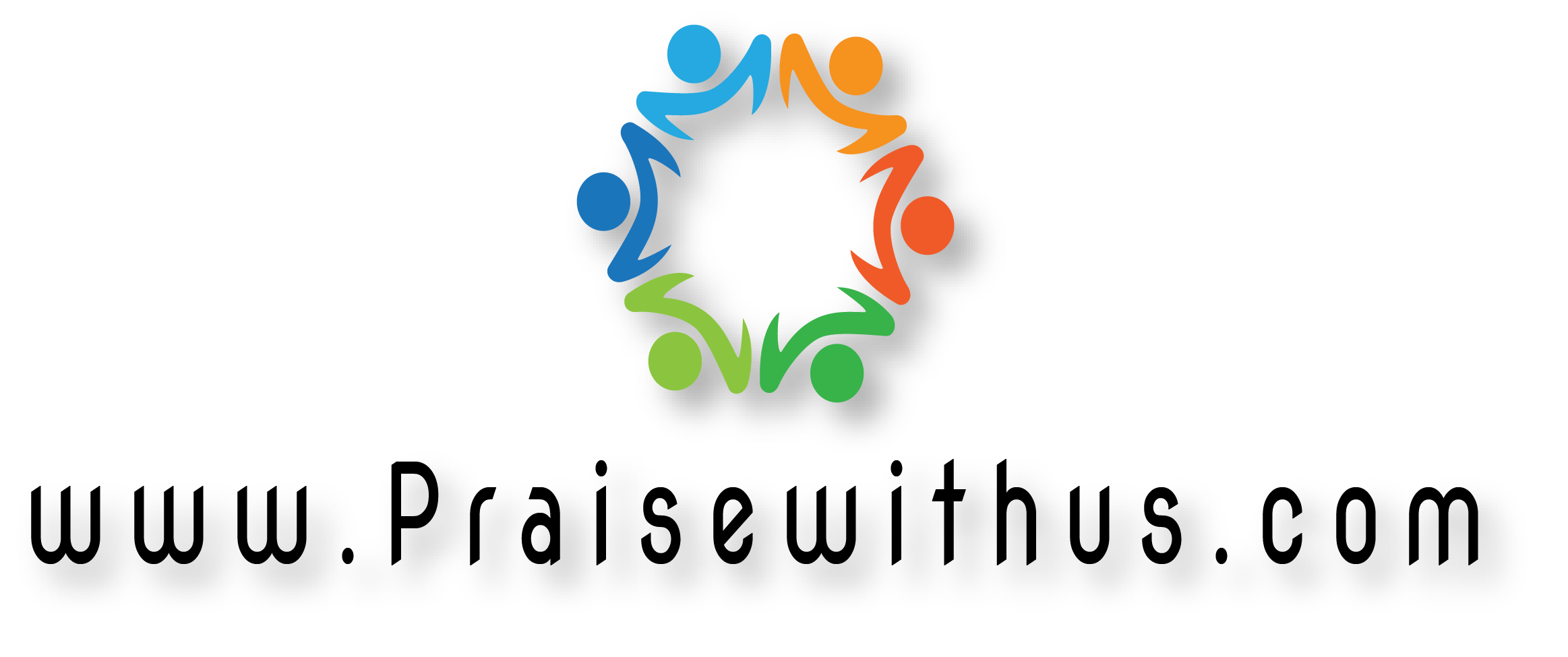 1- 
(قال لي الشيطان خطاياك 
خلت يسوع ينساك)2(لكني بنفسي سمعته 
بيقول لي أنا وياك)2
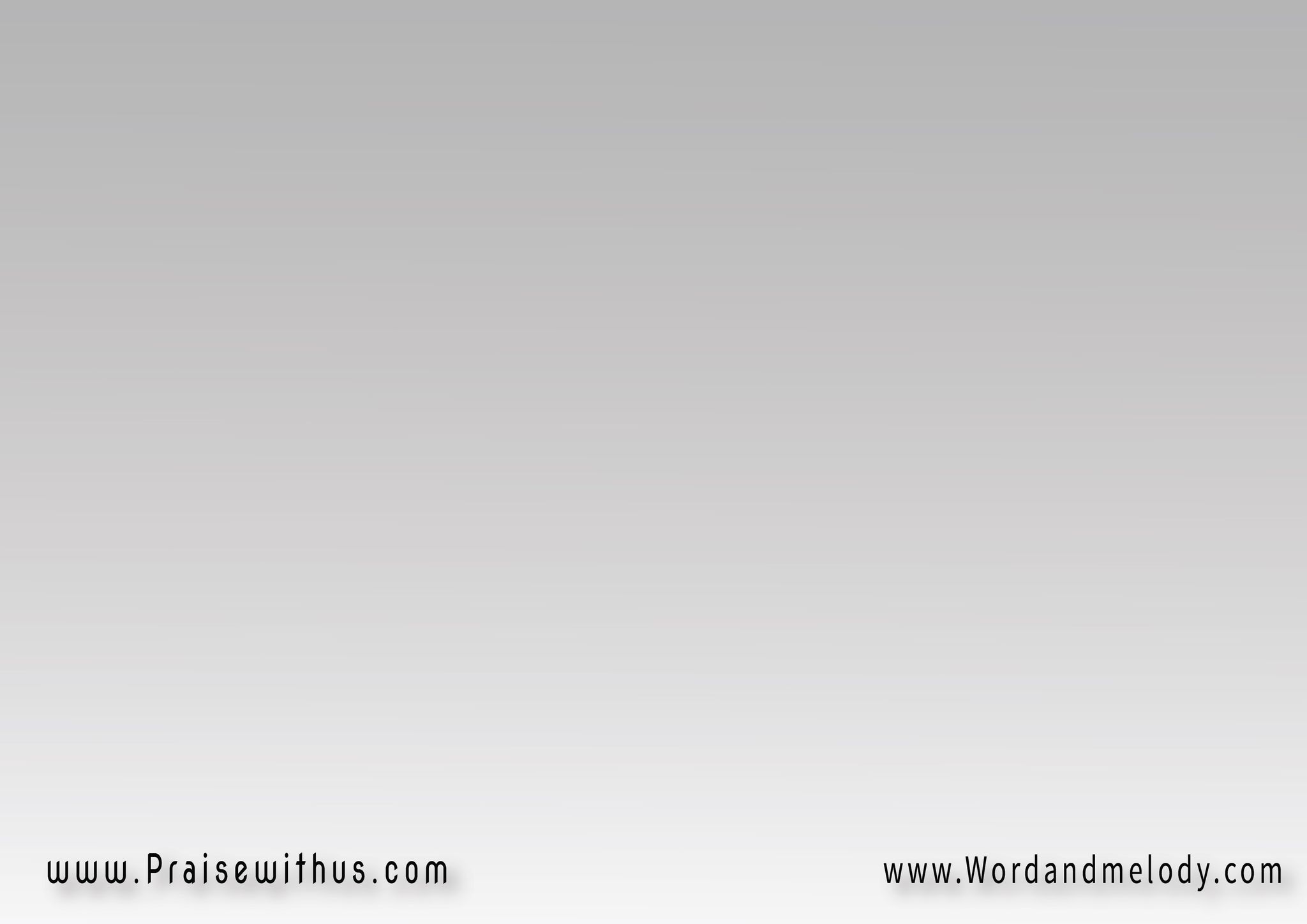 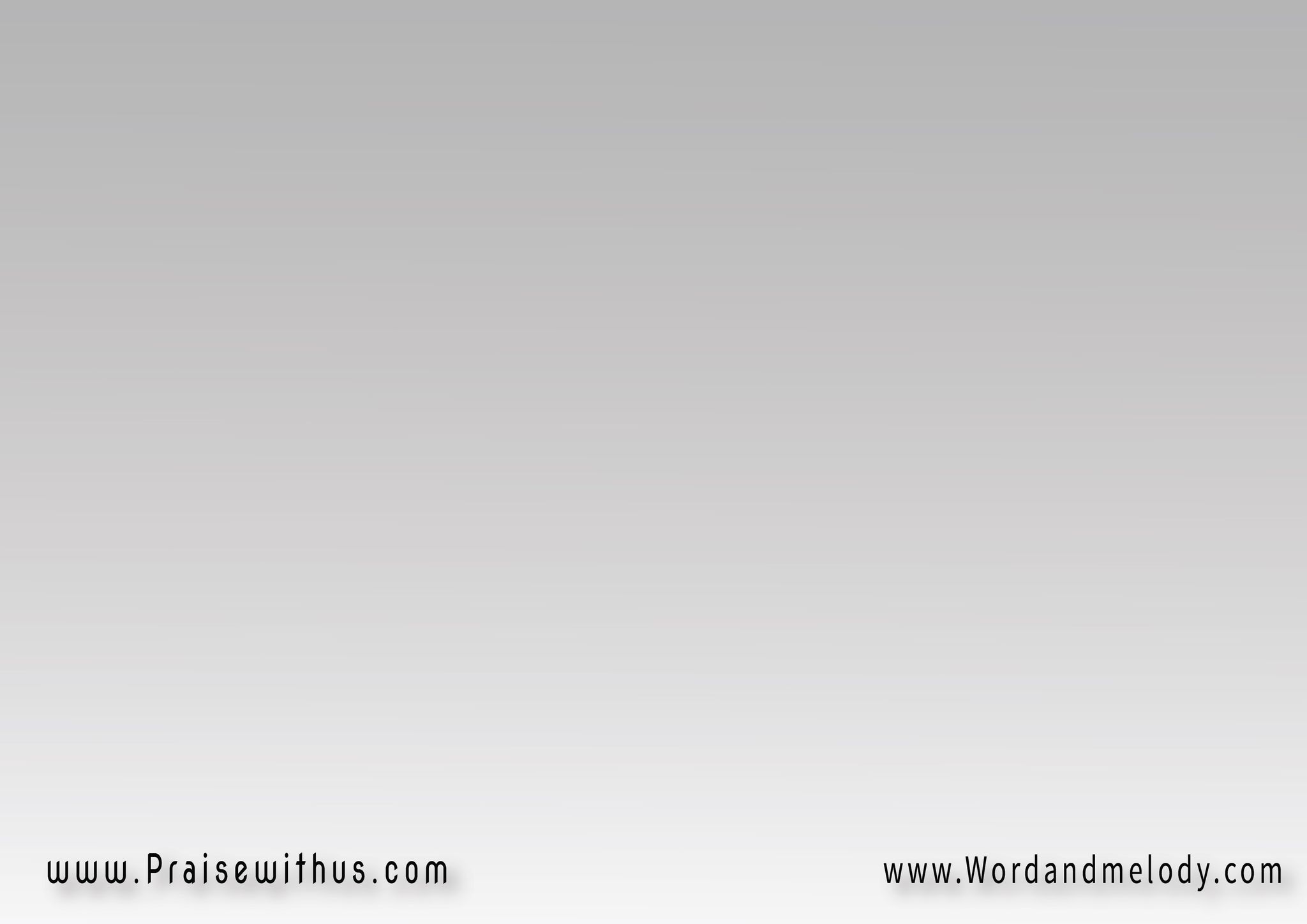 صليبي كان بدالك 
وقبري دا كان مكانكأنا بدمي فديتك 
وبموتي قد أحييتك
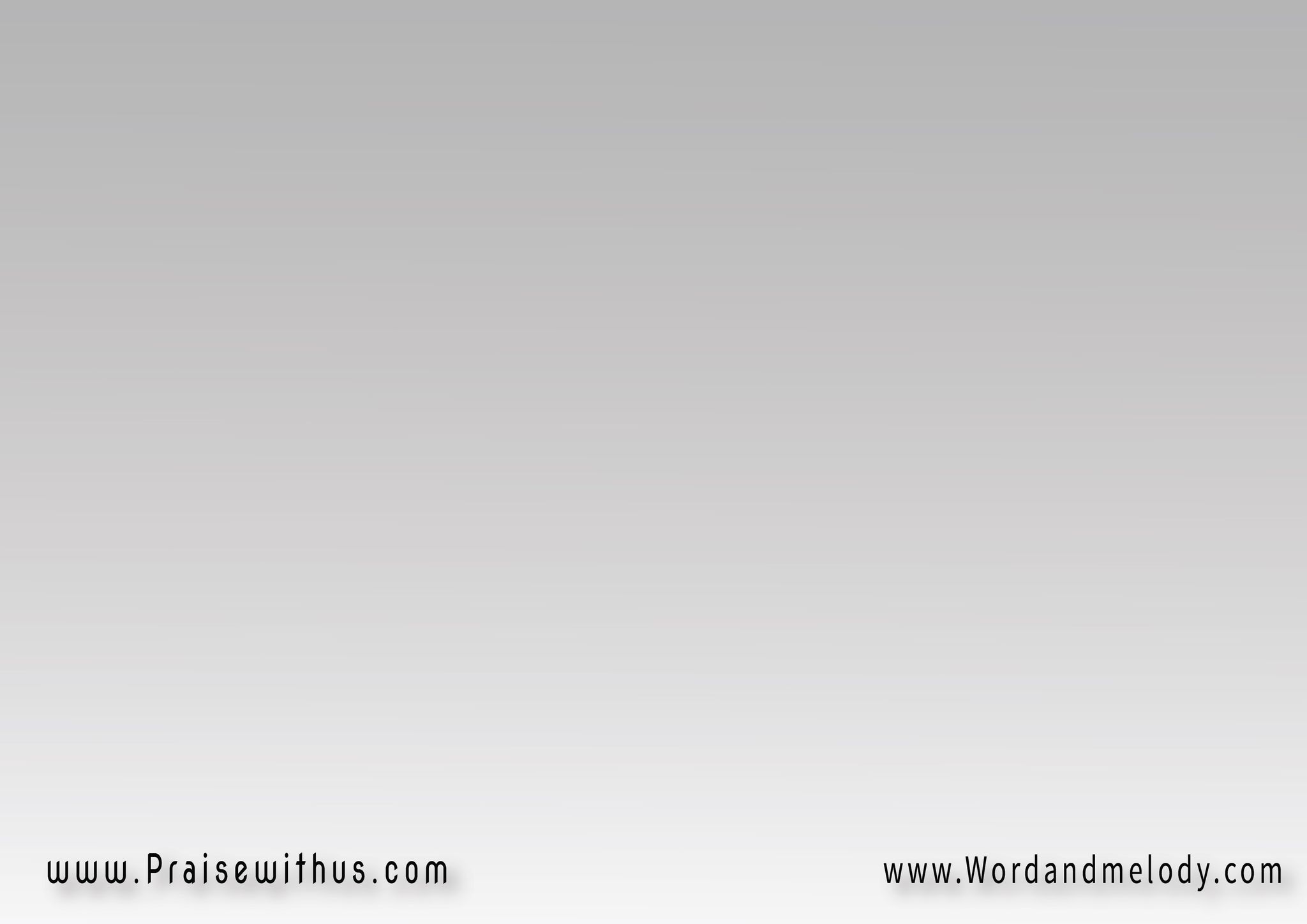 (تعال تعال تعال 
تعال إلي الآن)2
2- 
(قال لي يسوع تعال 
بلاش تنظر للحالة)2(ده أنا في لحظة أغيرك 
ما عندي حاجة محالة)2
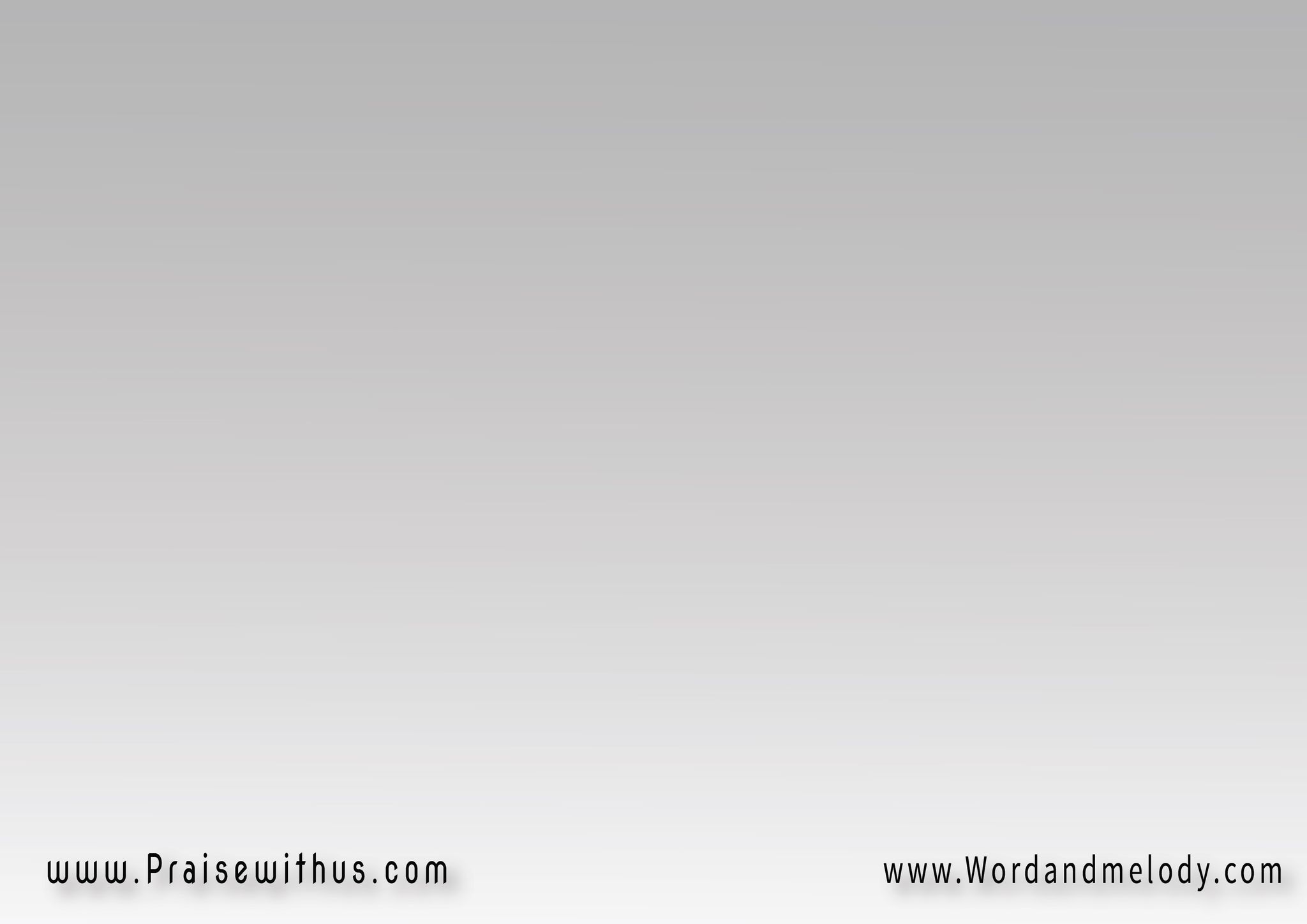 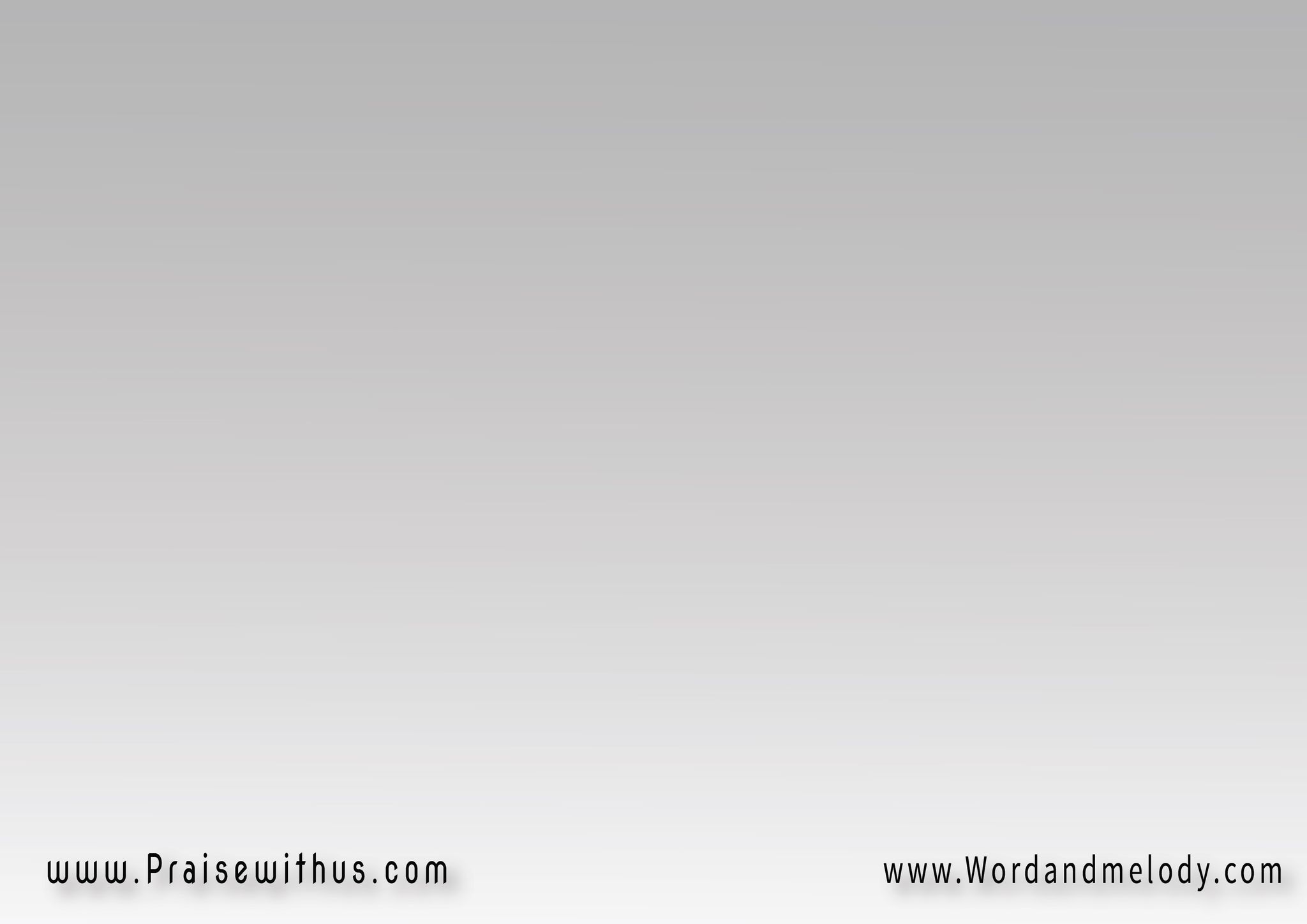 صليبي كان بدالك 
وقبري دا كان مكانكأنا بدمي فديتك 
وبموتي قد أحييتك
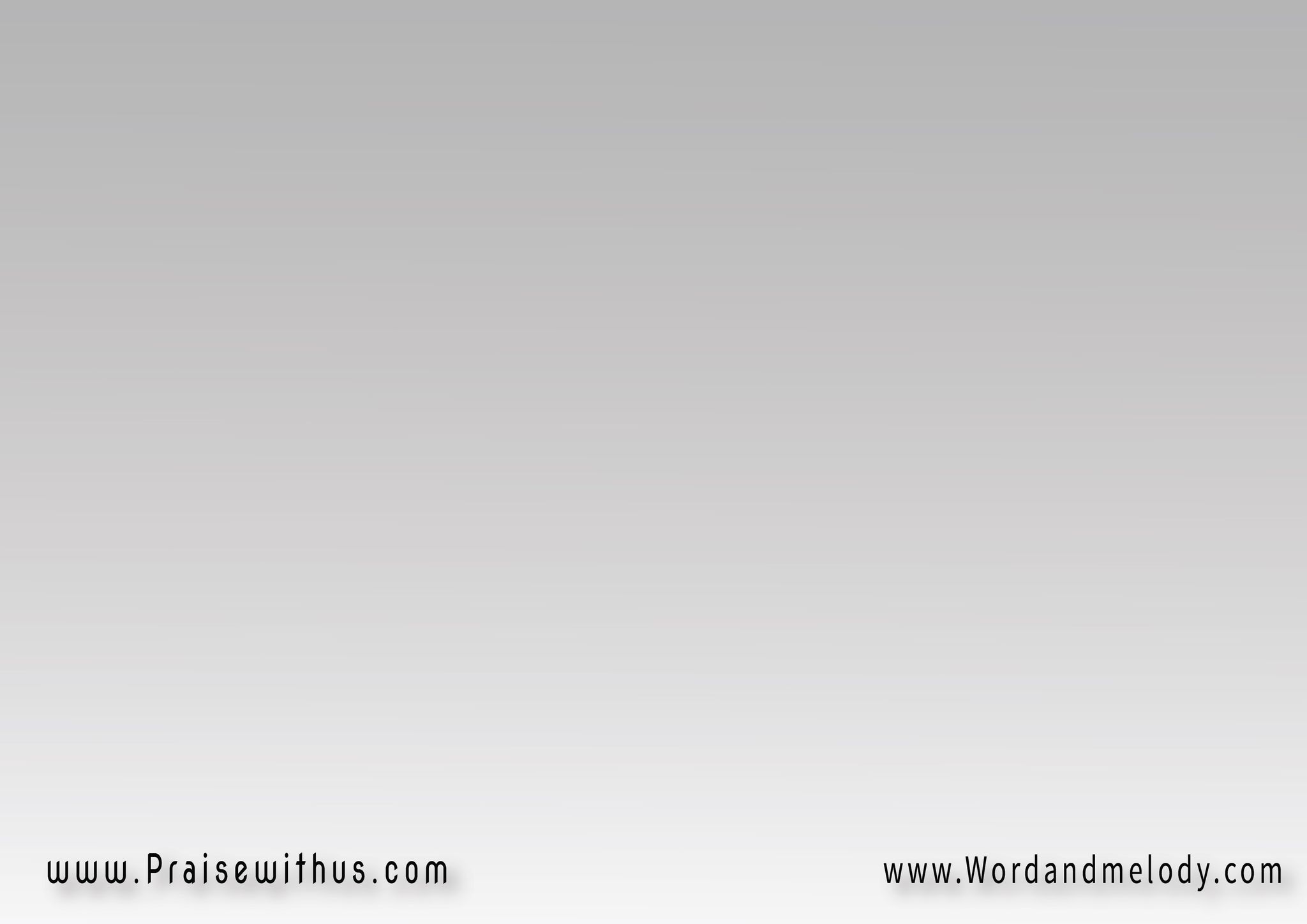 (تعال تعال تعال 
تعال إلي الآن)2
3- 
(أنا بخطاياي أجيلك 
وتوبة قلبي أديلك)2(دا إنت اللي حبيتني 
مين يغفر ذنبي غيرك)2
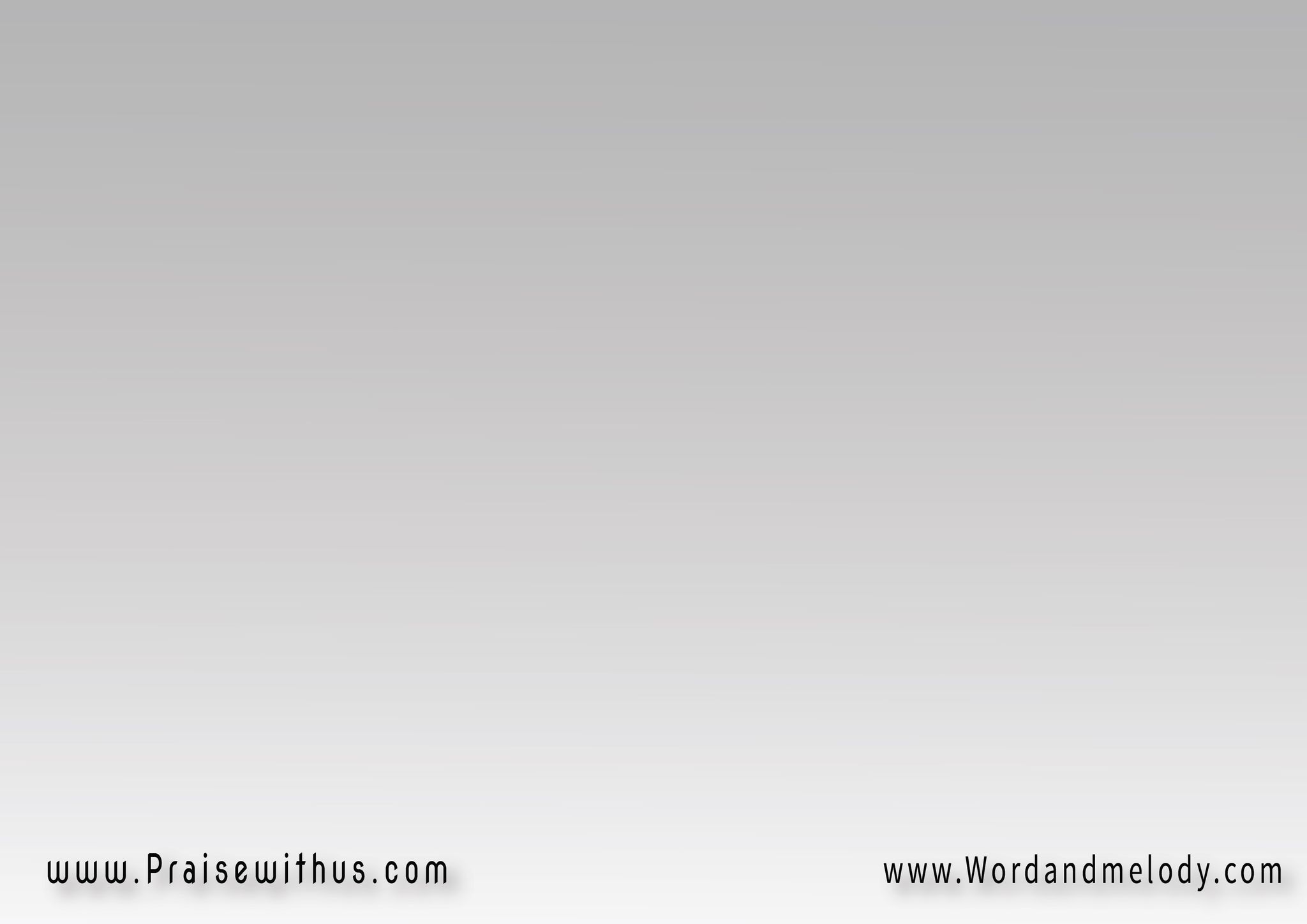 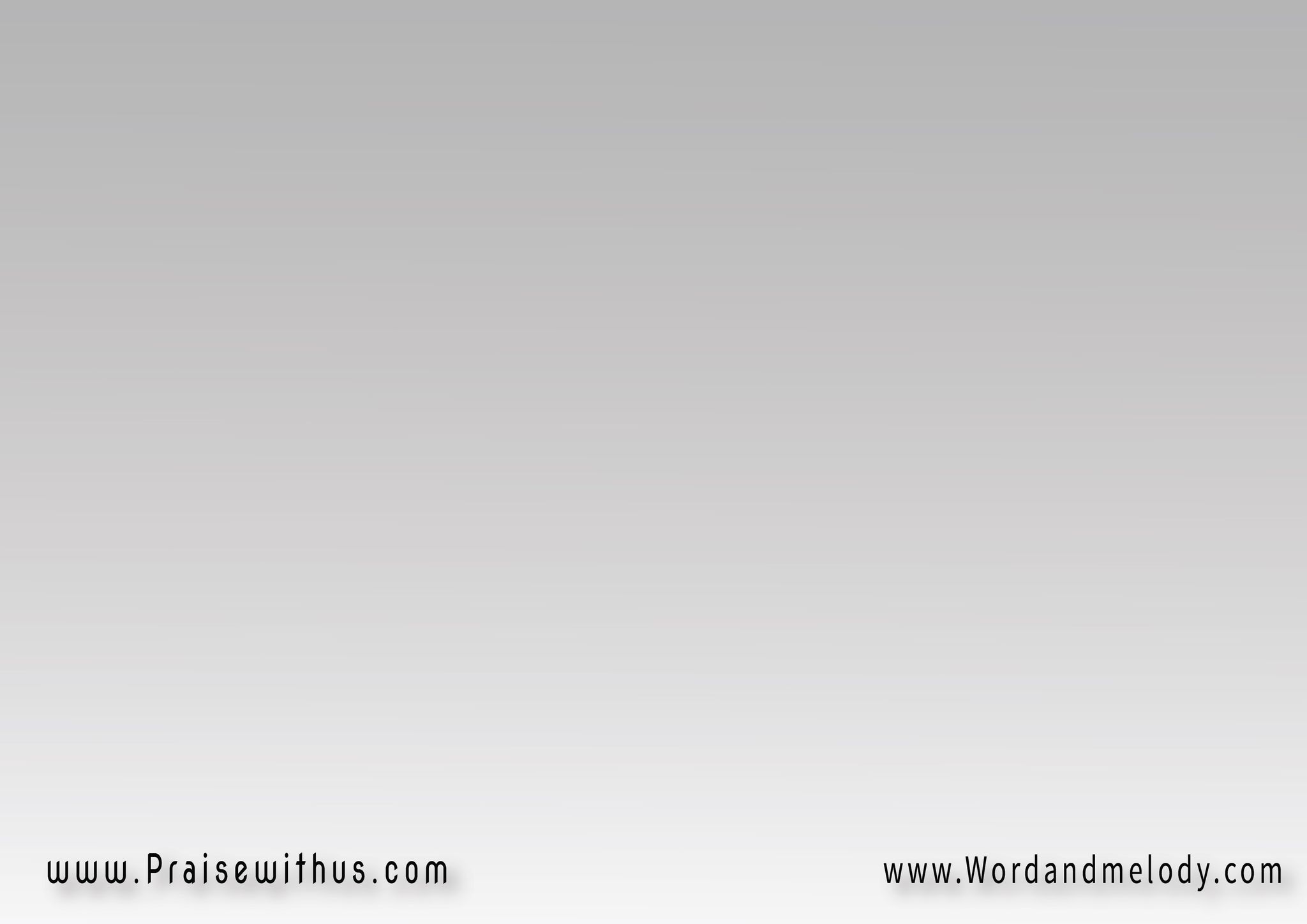 صليبي كان بدالك 
وقبري دا كان مكانكأنا بدمي فديتك 
وبموتي قد أحييتك
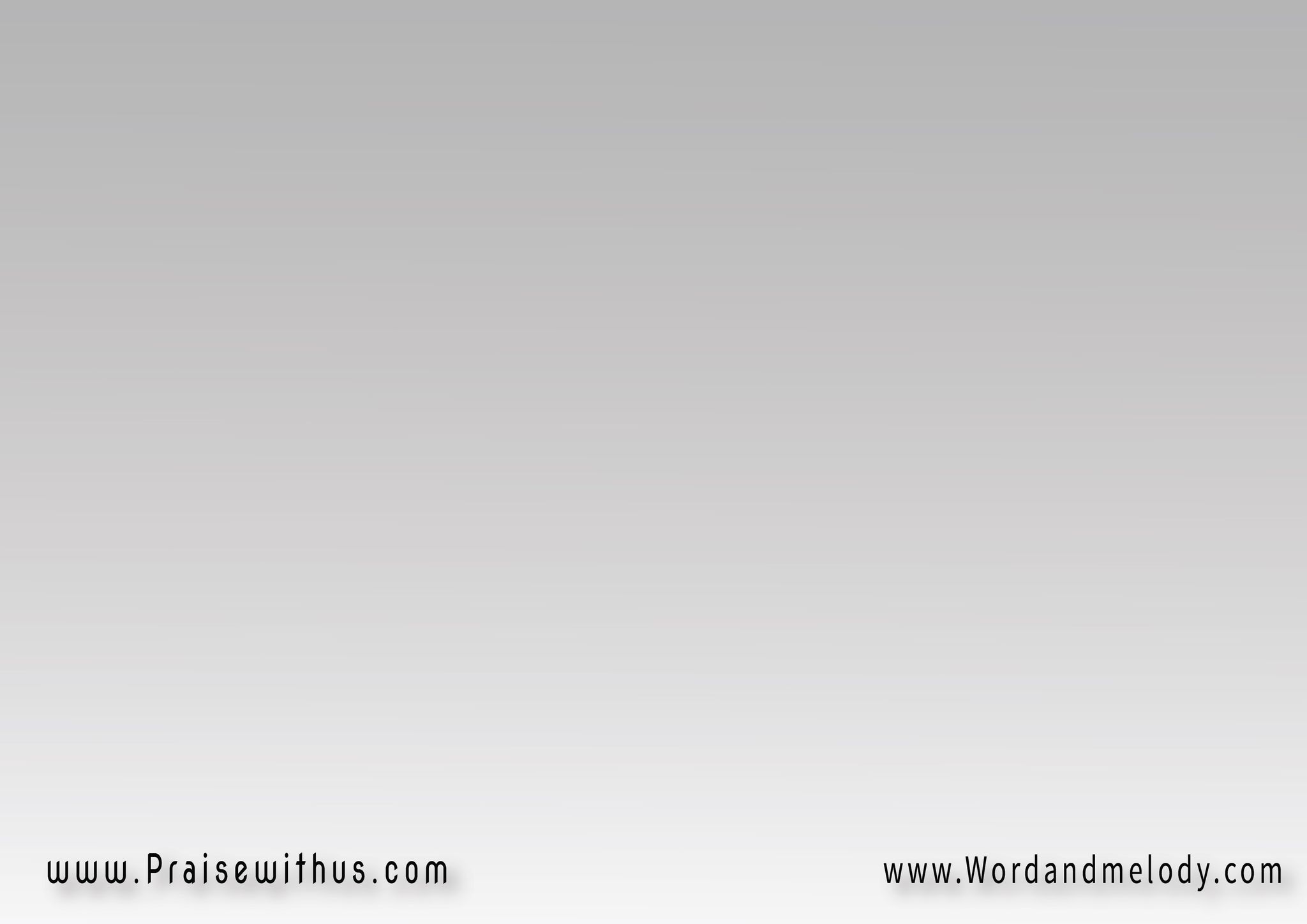 (تعال تعال تعال 
تعال إلي الآن)2
4- 
(ربي يسوع الحبيب 
فادي وأغلى نصيب)2(أديلك كل حياتي 
عند قدميك سكيب)2
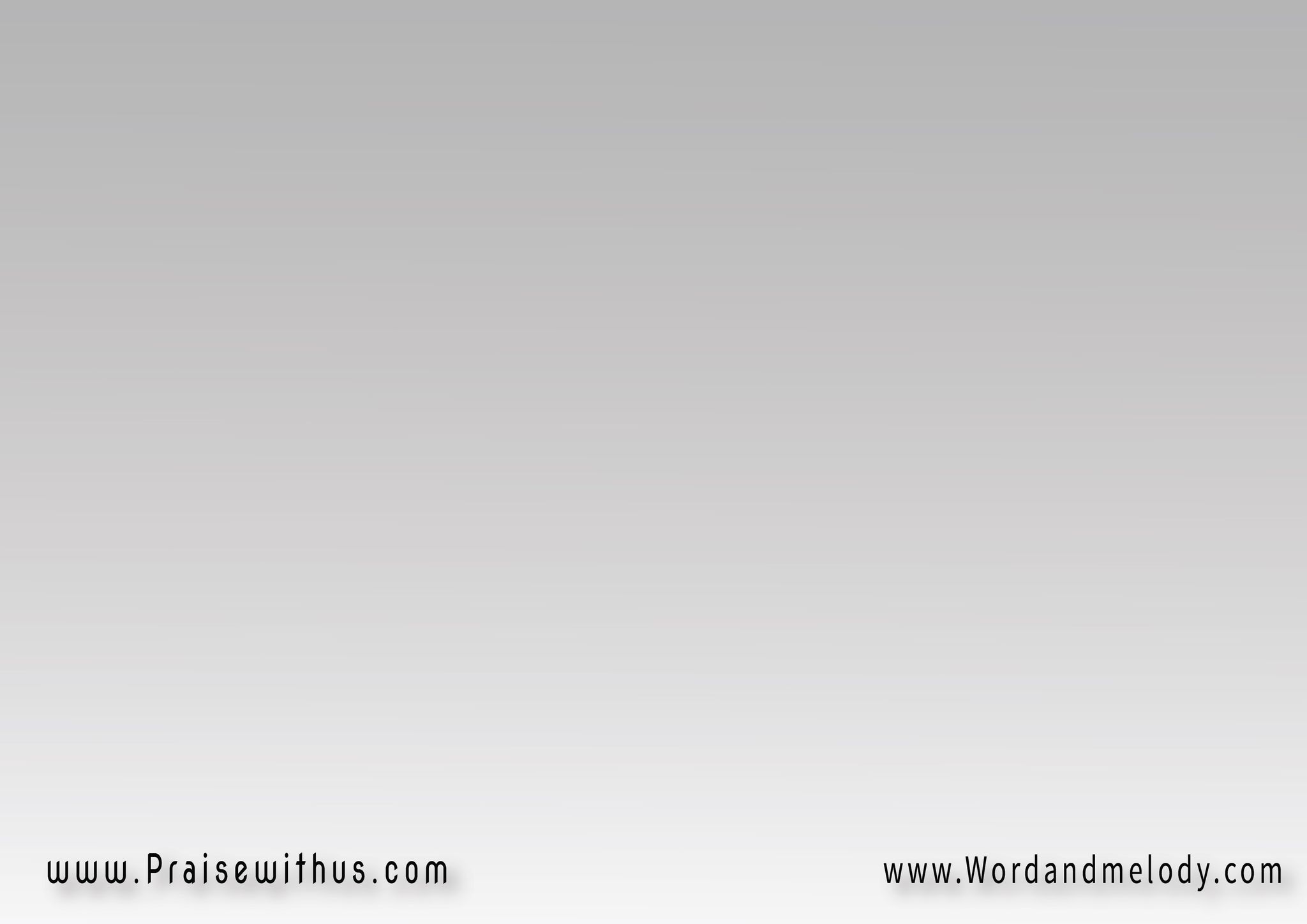 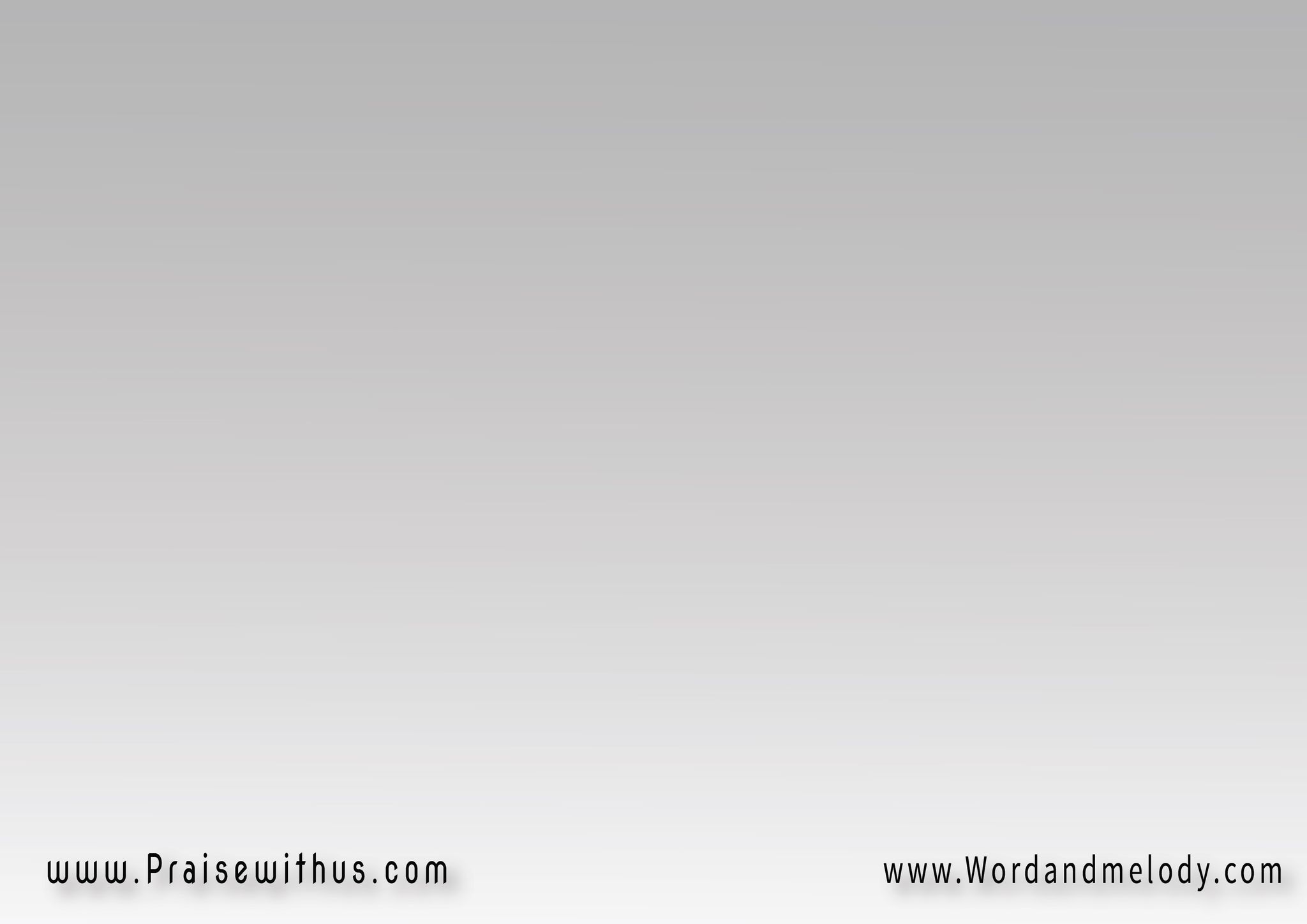 صليبي كان بدالك 
وقبري دا كان مكانكأنا بدمي فديتك 
وبموتي قد أحييتك
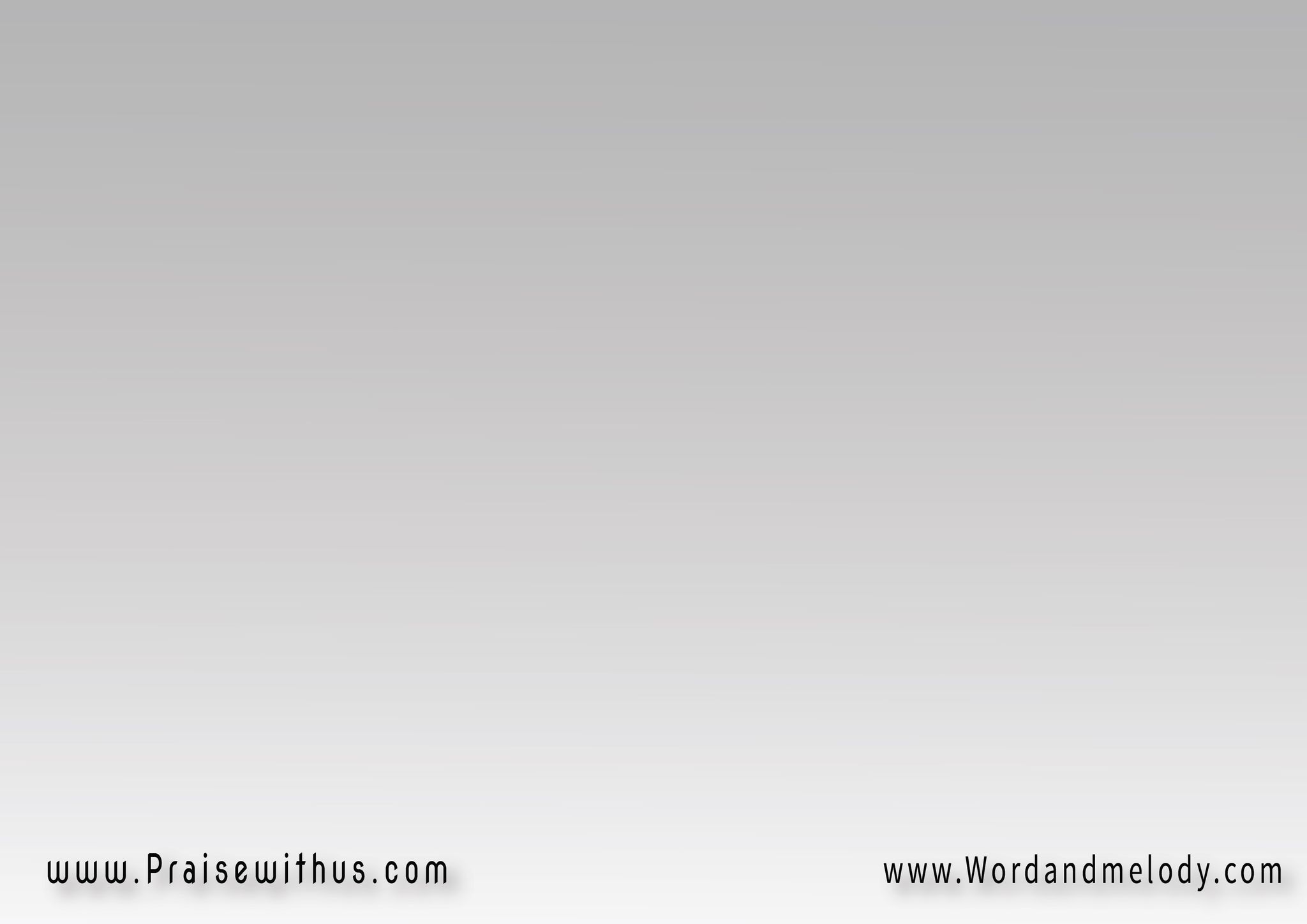 (تعال تعال تعال 
تعال إلي الآن)2
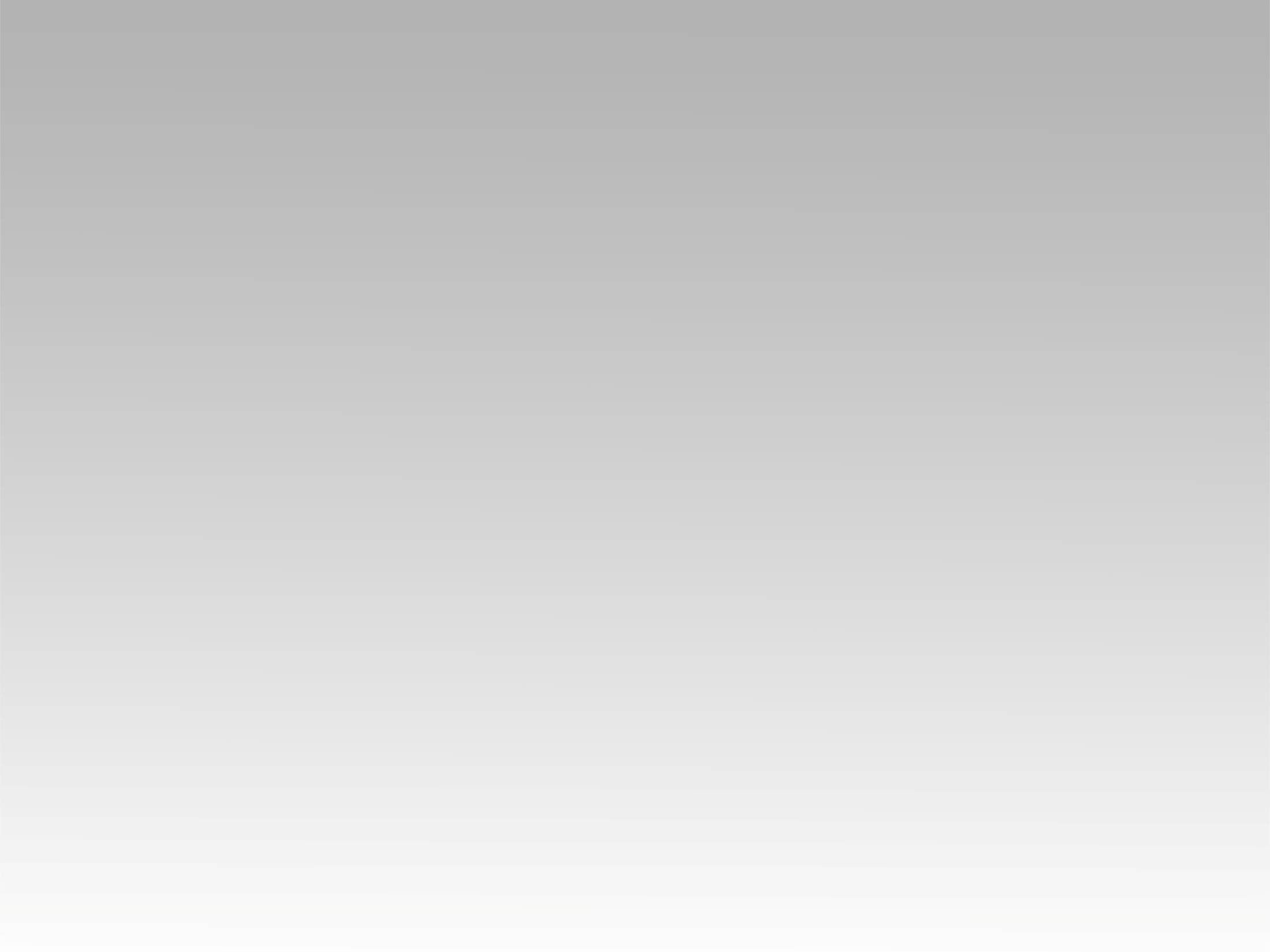 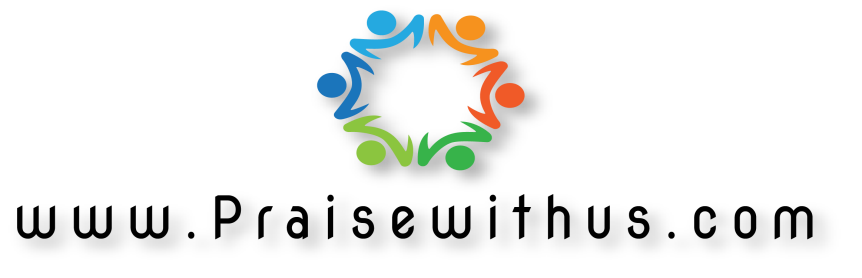